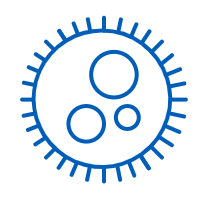 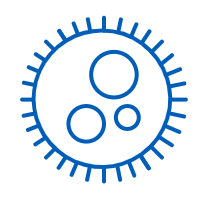 ‘Just’ the flu…?

  Key messages
  Winter 2020
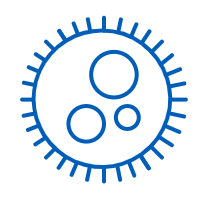 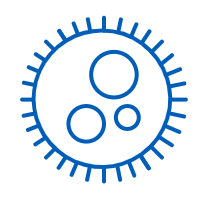 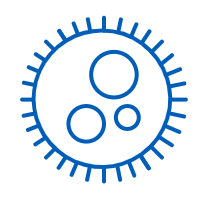 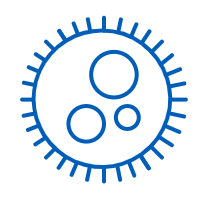 1
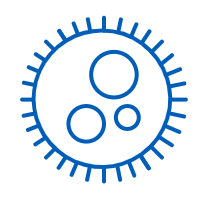 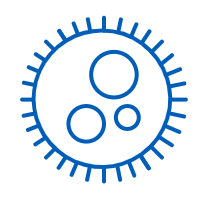 On average, how many people die from the flu in the UK every year?

0
2,500
11,000
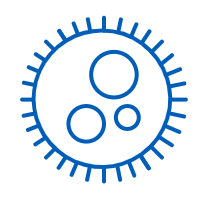 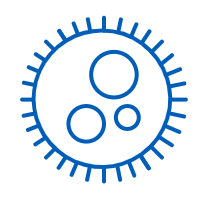 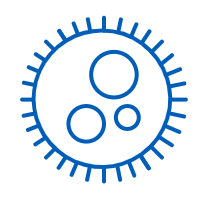 2
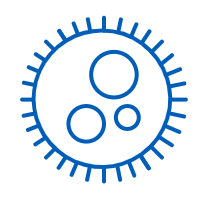 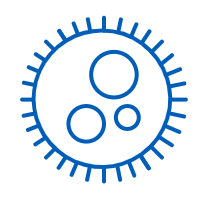 The flu kills 11,000 people on average every year and many more people need hospital care 
There’s no ‘just’ about it
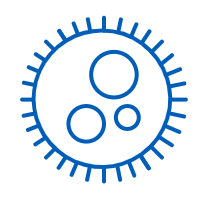 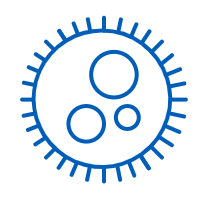 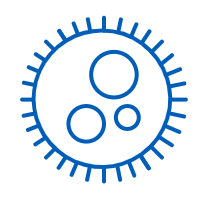 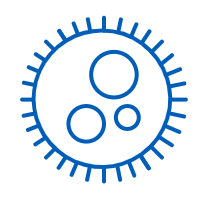 3
How does the flu spread from person to person?

When you’re asleep
From being outside in the rain 
Through droplets that come from your nose or mouth when you cough or sneeze
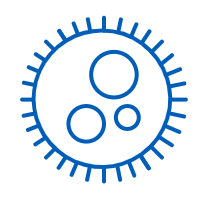 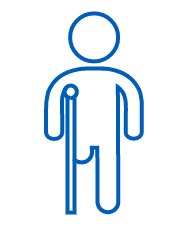 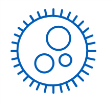 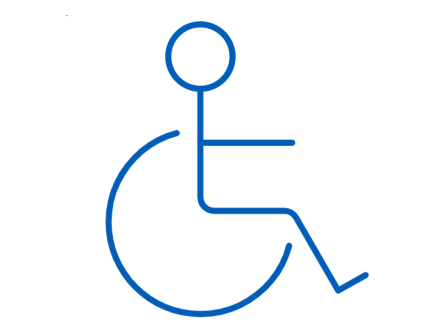 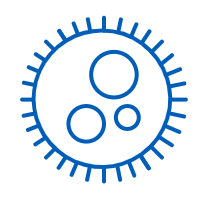 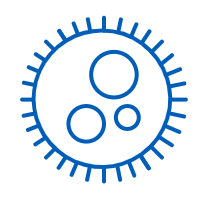 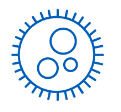 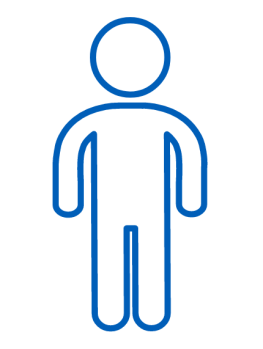 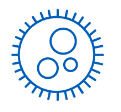 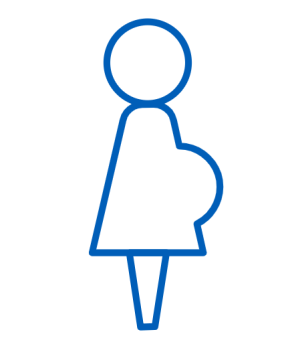 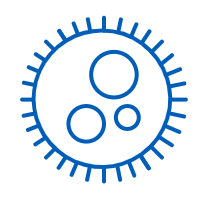 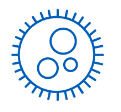 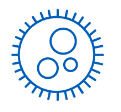 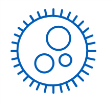 4
The flu virus spreads from person to person through droplets that come from your nose or mouth when you cough or sneeze 

Not every one will show symptoms
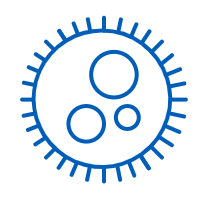 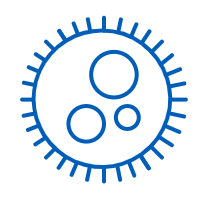 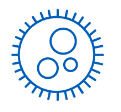 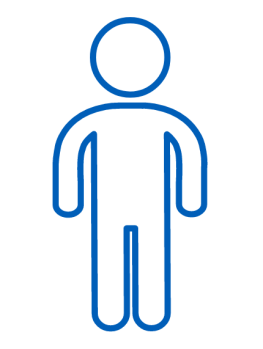 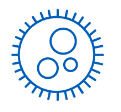 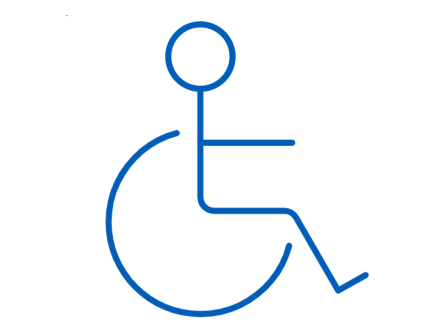 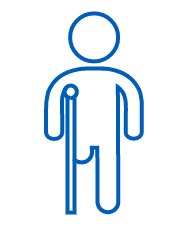 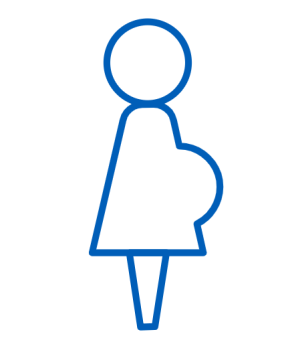 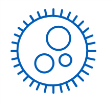 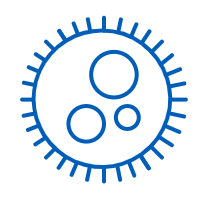 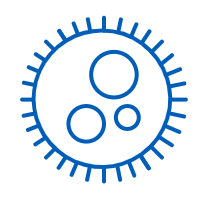 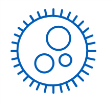 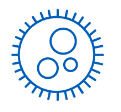 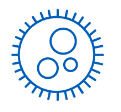 5
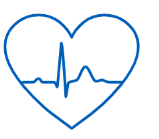 Some people are said to be more ‘at risk’ 

This means they’re more likely to develop more serious complications if they were to get the flu
These people are eligible for a FREE flu jab! 

     
     Who do you think these 
     people might be?
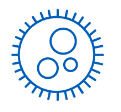 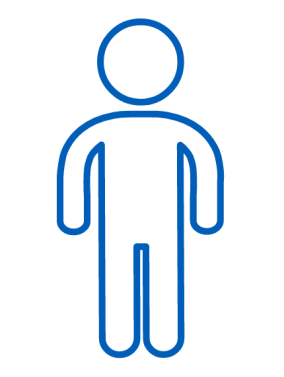 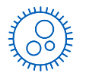 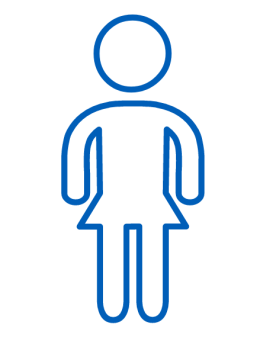 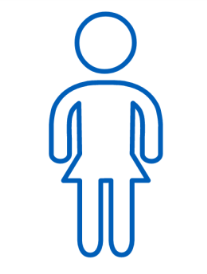 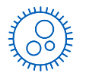 6
This year, the NHS is offering a free flu jab to:

Pregnant women 
Children aged 2- 11 years old 
65+ years old 
Those who were members of a shielding household 
Frontline health and social care workers 
People with a long term health condition – what do you think these might be?
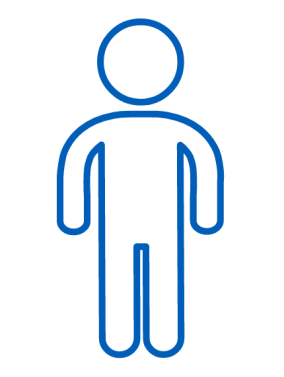 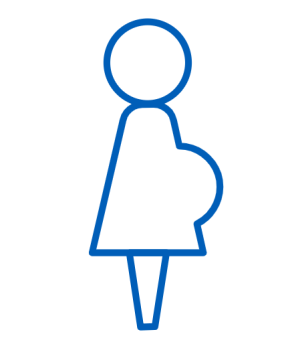 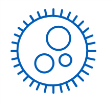 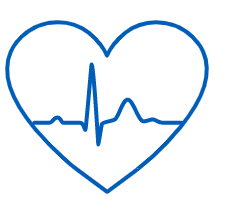 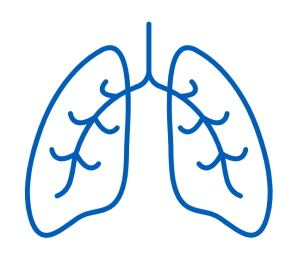 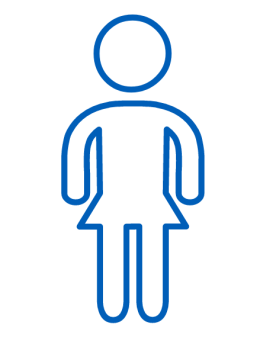 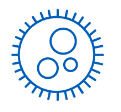 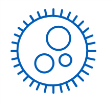 7
This year, the NHS is offering a free flu jab to:
Those with a long-term health condition such as: 

a heart problem 
a chest complaint or breathing difficulties e.g bronchitis, emphysema or severe asthma 
a kidney disease 
lowered immunity due to disease or treatment, e.g steroid medication or cancer treatment
liver disease 
had a stroke or a “mini stroke” known as a transient ischaemic attack (TIA) 
diabetes 
a neurological condition, e.g. multiple sclerosis (MS), cerebral palsy 
a learning disability 
a problem with your spleen, e.g. sickle cell disease, or you had your spleen removed 
are seriously overweight - BMI of 40 and above
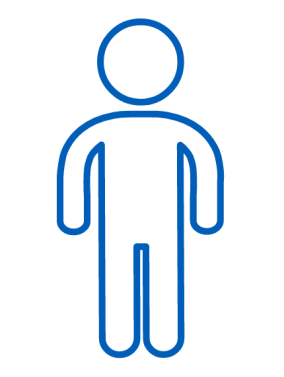 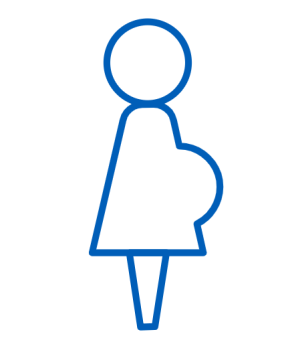 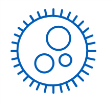 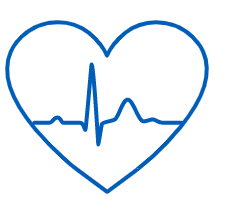 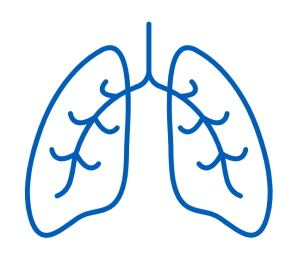 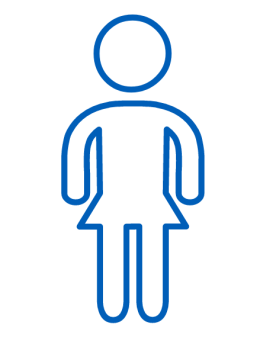 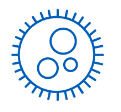 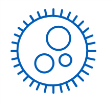 8
What do you need to do to get your free flu jab?a) Wait for my GP to write to or text meb) Contact my GP to see if I am eligible c) Book an appointment at my local pharmacy
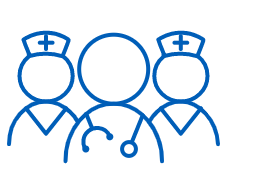 9
Getting your free flu jab
All of the above!

Your GP practice will contact you by letter or text to book in
Invites will be sent from the end of September throughout the flu season & you can contact your GP for more information
Book an appointment at your local pharmacy if you’re over 18

Those who were members of a shielding household won’t be invited for a jab, but can request one from their GP

There are different strands of flu each year and new vaccines are developed to help protect you

If you are identified as being ‘at risk’ it’s important to have the flu vaccine every year to stay protected
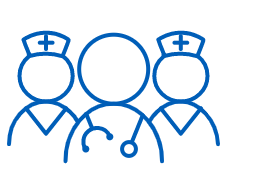 10
What do you do if you want the flu jab but aren’t eligible for a free one? a) don’t get oneb) pay privately at your local pharmacyc) ask your GP
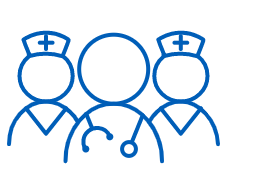 11
What do you do if you want the flu jab but aren’t eligible for a free one?
All of the above

The NHS really wants those who are most at risk to be vaccinated first 

If you are healthy, there is a really low risk of you becoming seriously ill, and may just experience symptoms like a sore throat, cough or aches 

There are limited numbers of vaccines so its really important for the most vulnerable groups to have their jab over the next few months

If you’d like, you do have the choice to pay for a private vaccine at your local Boots/pharmacy it would cost approximately £14

If you think you might be eligible for a free vaccine, but haven’t heard from your GP – just give them a call!
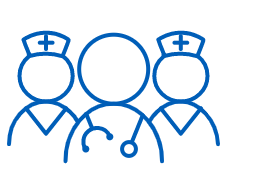 12
How are children given the flu vaccine?a) In a sweetb) In a nasal spray c) An injection
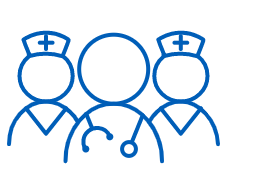 13
Children are given the flu vaccine in a nasal spray
If unable to have the nasal spray, you can discuss with your child’s nurse/GP for alternative options

Children can receive the vaccine from their GP or local school
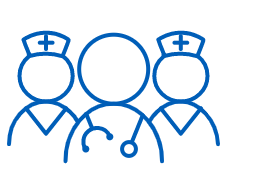 14
Why might some faith groups not want their children to have the nasal spray vaccine?a) The nasal spray contains gelatine that comes from pork b) Children don’t like spray going up their nose!c) They use other methods
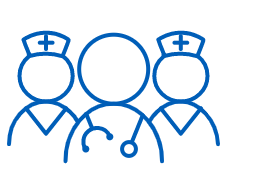 15
The nasal spray for children contains porcine gelatine

Why?
Porcine gelatine is used in vaccines as a stabiliser – to ensure that the vaccine is safe when it is stored
Unlike the gelatine used in foods, the product used in vaccines is purified and broken down into very small molecules 

Is there an alternative?If a child is at high risk and can’t have the nasal vaccine they can have the injection which doesn’t include gelatine
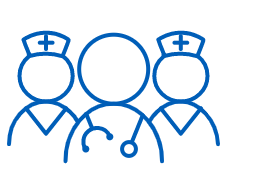 16
Is the flu vaccination safe?Are there side effects?
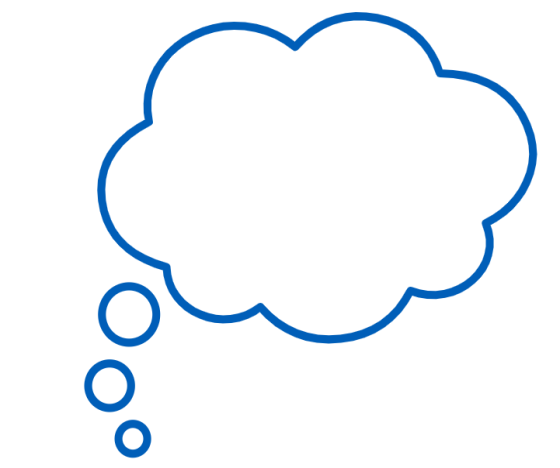 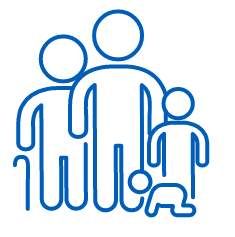 17
Is the flu vaccination safe?The flu vaccine is the best protection we have against this strain of flu virus, and studies have shown that it does help to prevent fluAre there side effects? Some people may experience a mild temperature, sore arm or slight muscle aches for a day or soThis is entirely normal & serious allergic reactions are rare
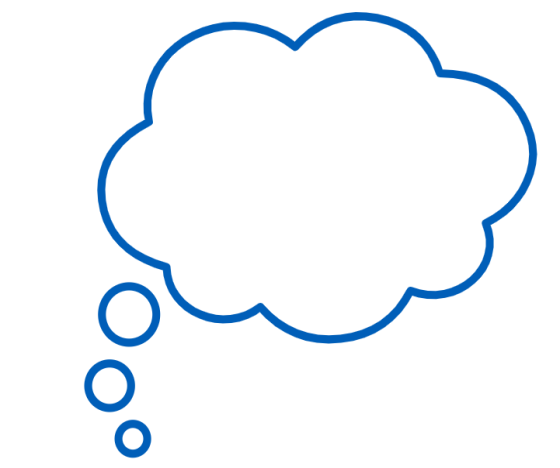 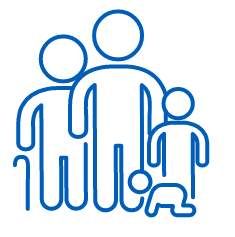 18
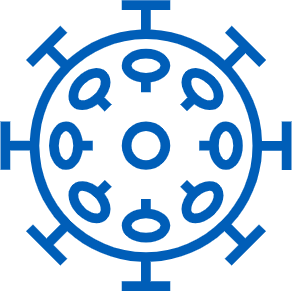 Will the flu jab protect you against Covid-19? a) Yesb) Noc) I don’t know
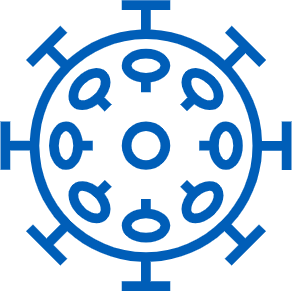 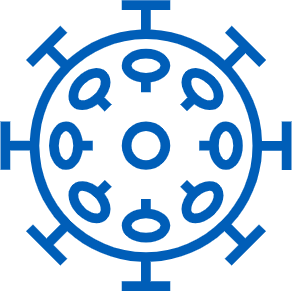 19
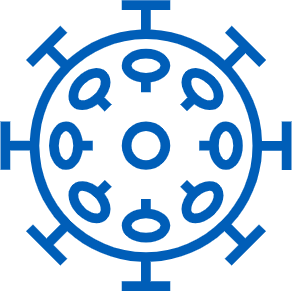 Will the flu jab protect you against Covid-19? No, the jab will just protect you from the flu – it’s designed to target this season’s strain of flu and nothing else
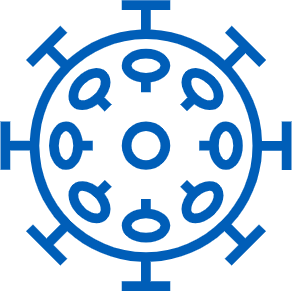 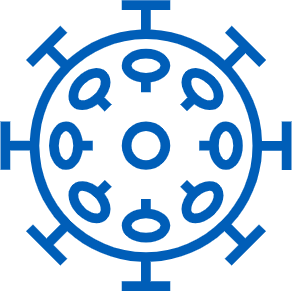 20
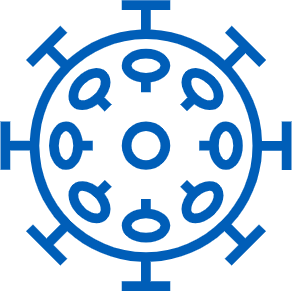 How will you know if you have flu or Covid-19? a) Just guessb) Your temperature will be higher if you have covidc) You won’t know
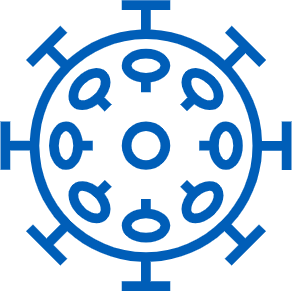 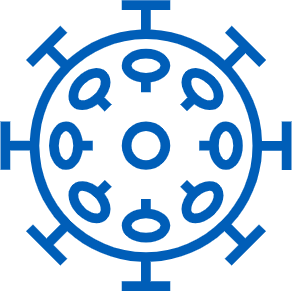 21
How will you know if you have flu or Covid-19?
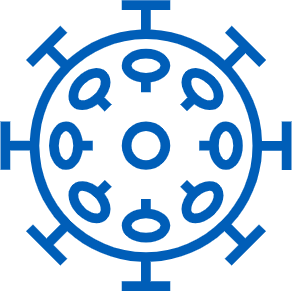 Both have similar symptomsso it may be difficult to tellIf you show symptoms of Covid-19- a high temperature- new continuous cough- loss of taste/smellIt’s really important to self isolate and request a test by calling 119 or visiting www.nhs.uk/coronavirus
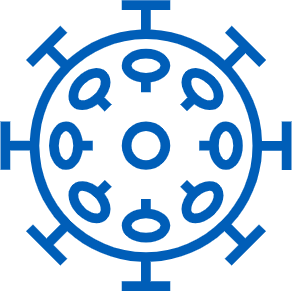 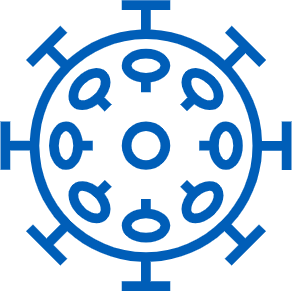 22
If you’re not feeling well, what NHS services are available to help?

How do you contact them?
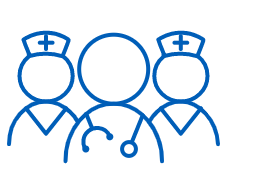 23
Monday – Friday
GP – call your GP / visit their website 

24/7 – especially good if your GP is closed or you need urgent help
NHS 111 – call 111 / visit www.111.nhs.uk

In an emergency 
Call 999 – if you feel your life is in danger

24/7 mental health support
CNWL single point of access 0800 0234 650

Samaritans 116 123
24
What can you do to help raise awareness & help protect people against flu this year?
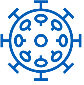 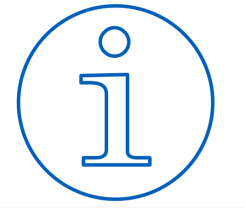 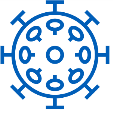 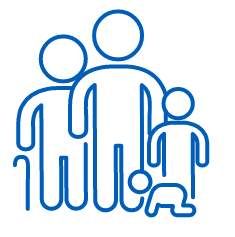 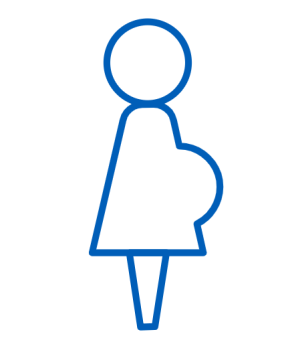 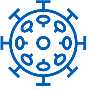 25
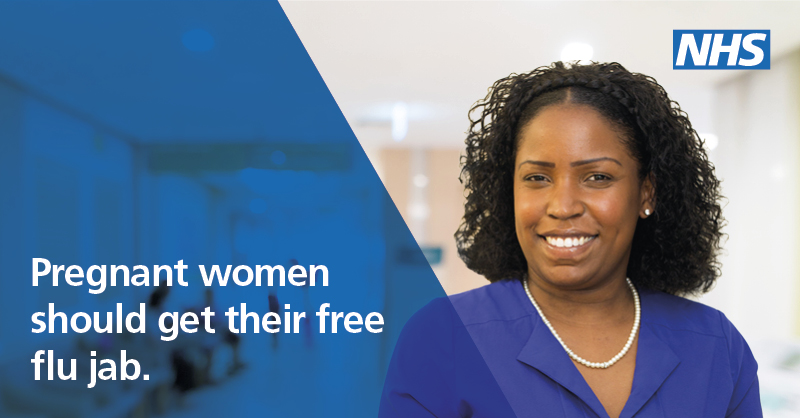 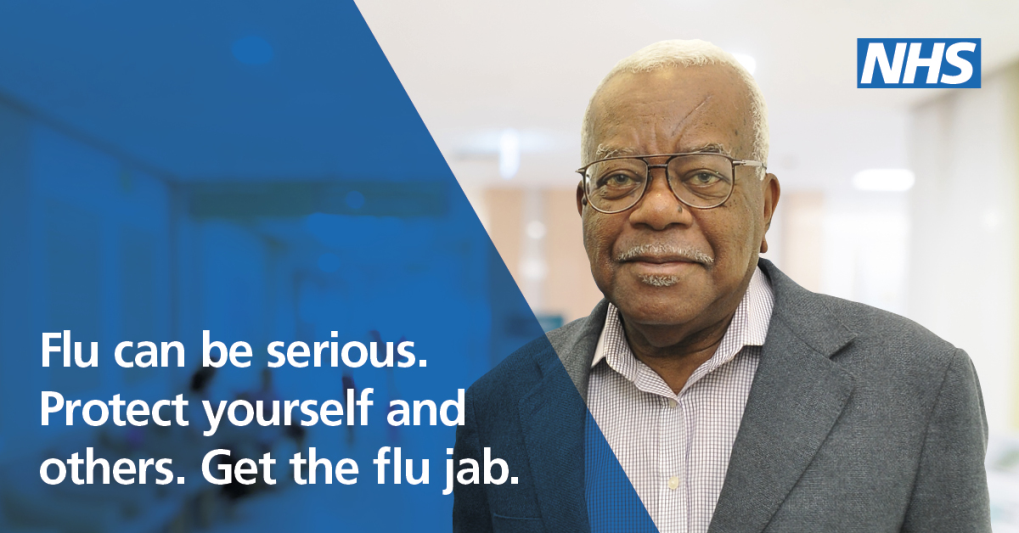 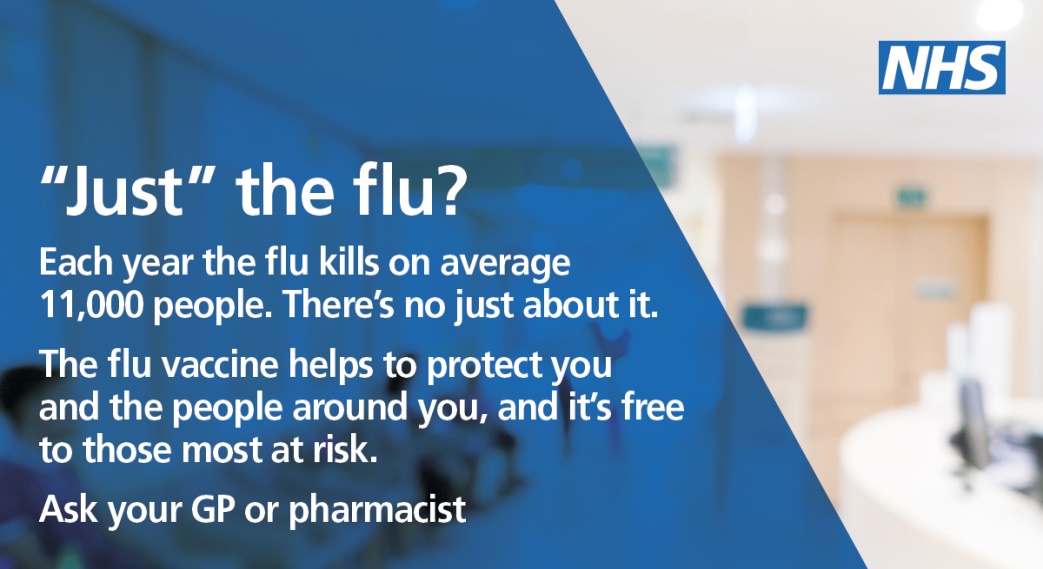 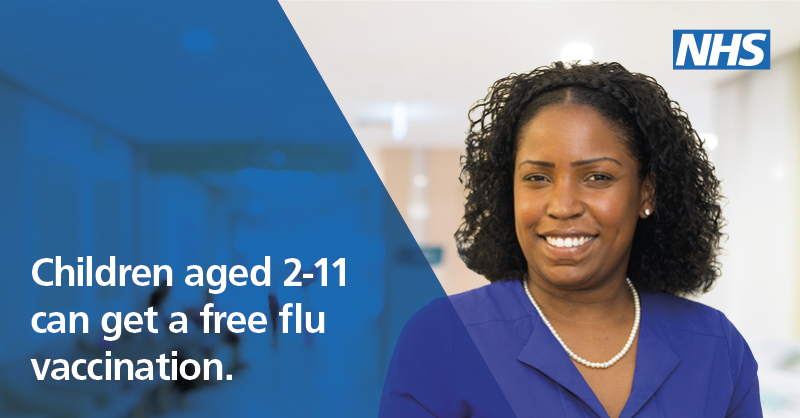 Look out for our campaign across North West London!
26
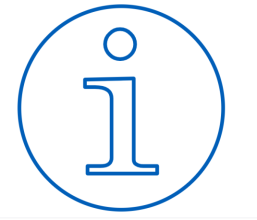 More information
Visit nwlondonccgs.nhs.uk for information to download & share about the flu – translations available in 13 languages

For more information on the flu vaccine nhs.uk/conditions/flu 

Find out if your local pharmacy is offering the jab visit https://myvaccinations.co.uk/ or for Boots pharmacies www.boots.com/online/pharmacy-services/

Visit https://www.nhs.uk/coronavirus for the latest Covid-19 information and guidance
27
Contact details
Carrie Hirst

carrie.hirst@nhs.net

Engagement & Partnership Manager 
West London CCG
28